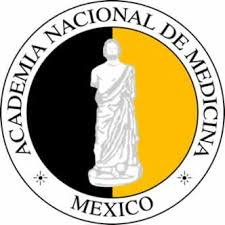 “Reflexiones por el cincuentenario 
del movimiento médico 1964-1965”
ALIANZA DE MÉDICOS MEXICANOS
Dr. Felipe Mota
Decano
Coordinador del Equipo de Cuidados Paliativos
Del Hospital Infantil de México Federico Gómez
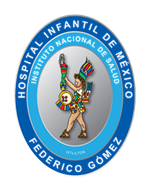 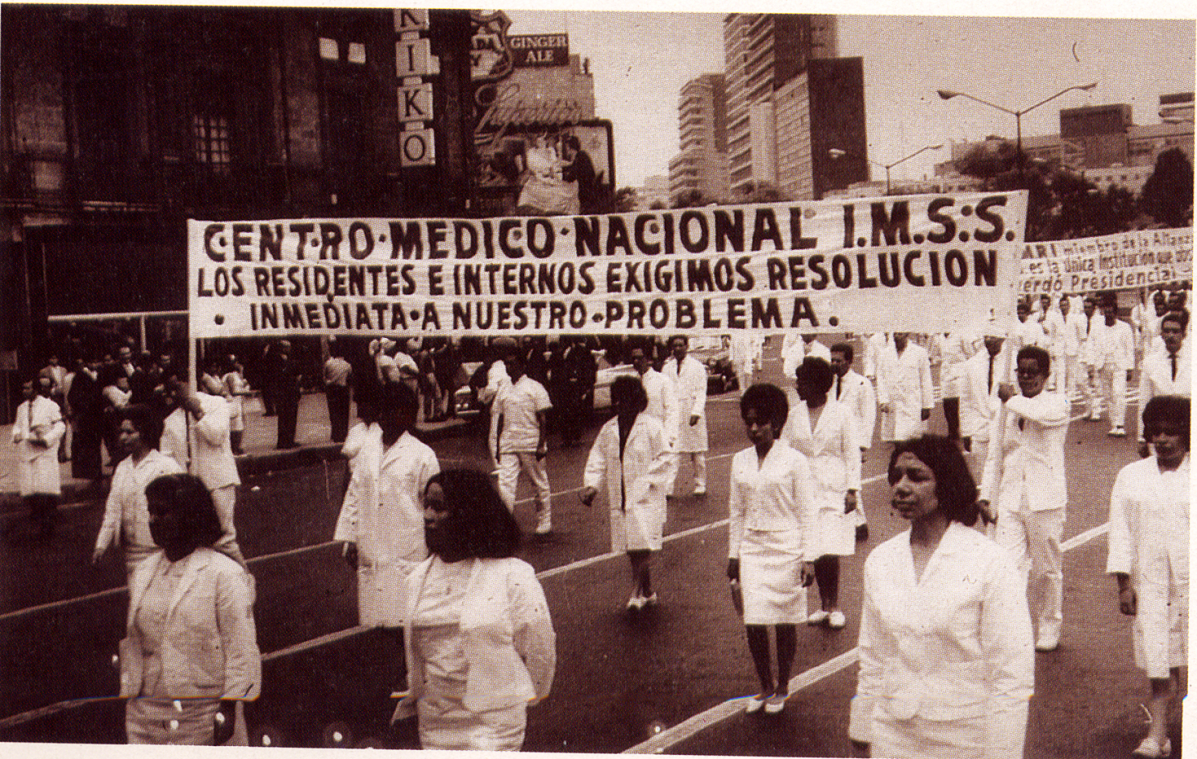 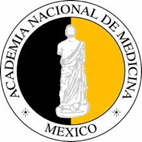 MUCHAS GENERACIONES NO SABEN 
QUE EXISTIÓ UN MOVIMIENTO MÉDICO 
Y UNA ALIANZA DE MÉDICOS MEXICANOS. 
YA SEA PORQUE NO LES TOCO VIVIRLA 
PERO MAS BIEN 
PORQUE NADIE HABLA DE ELLO
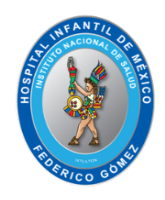 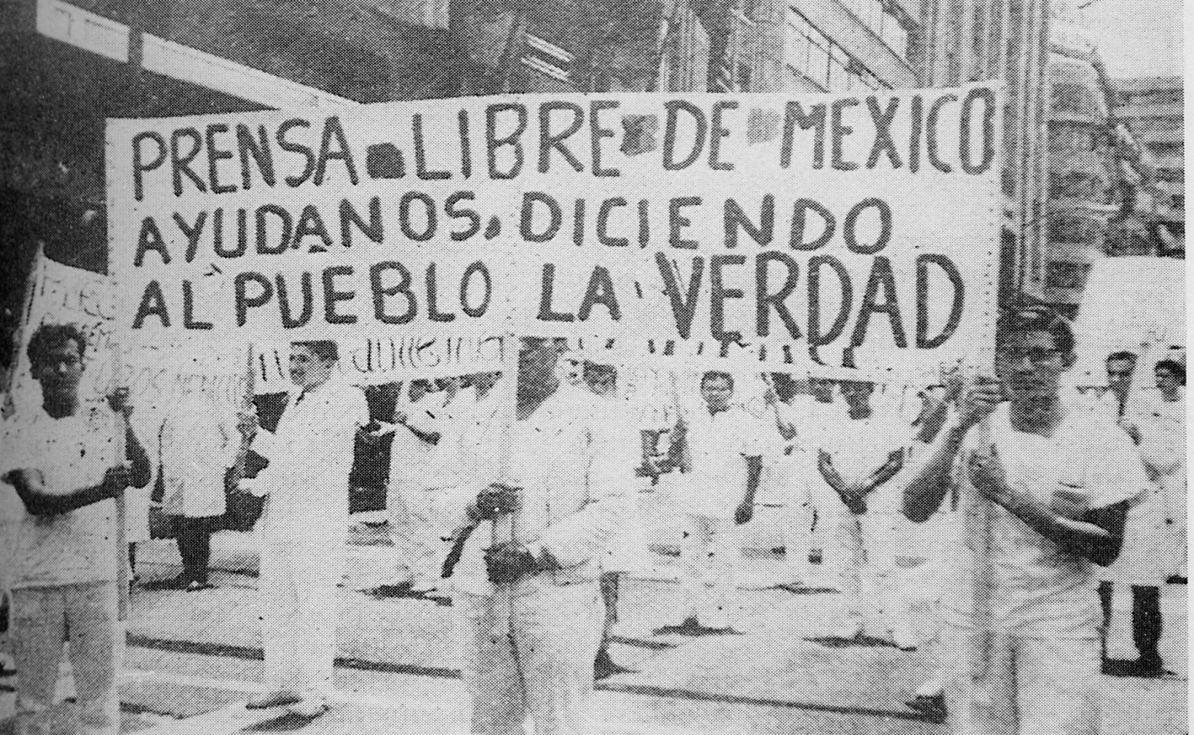 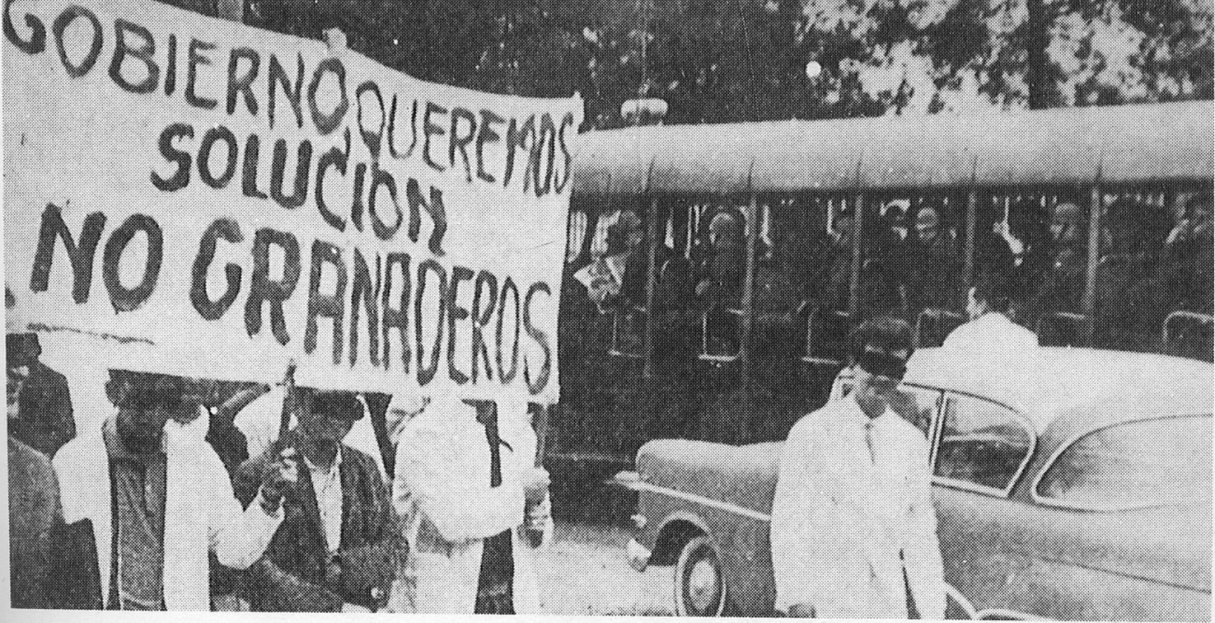 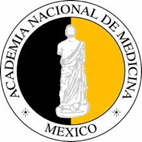 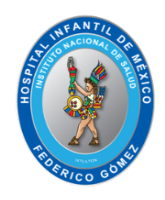 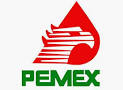 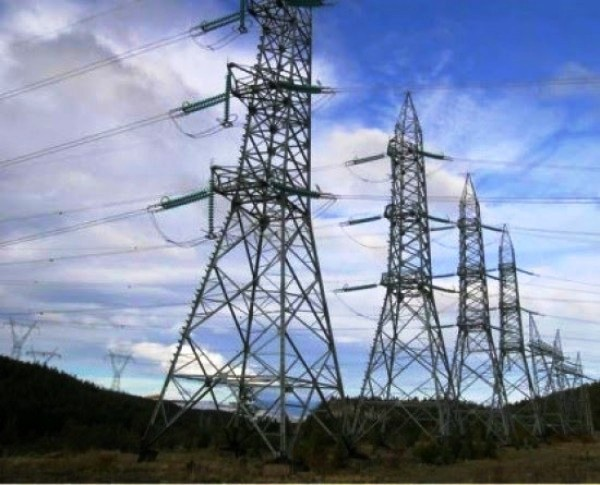 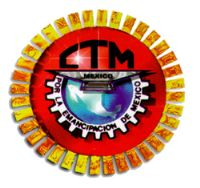 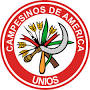 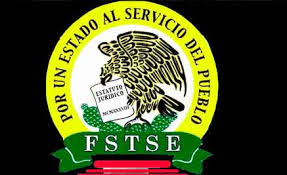 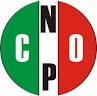 CORPORATIVISMO
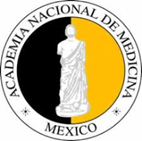 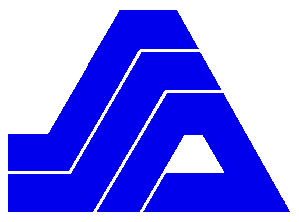 ORGANO CONSULTIVO 
DEL GOBIERNO FEDERAL
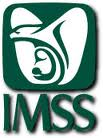 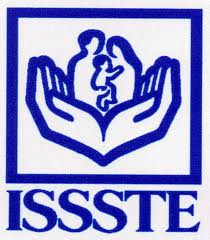 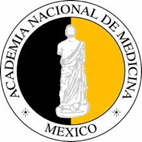 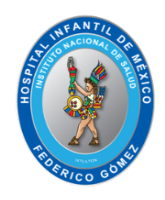 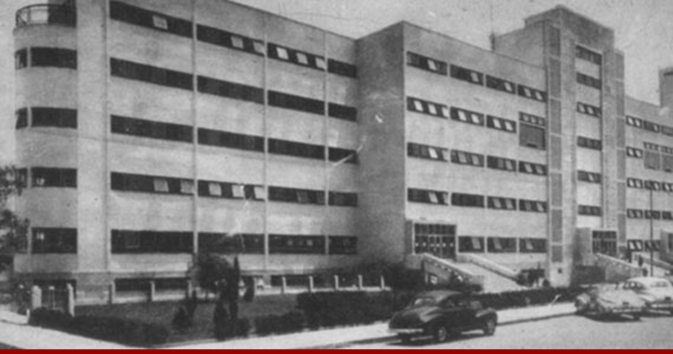 HOSPITAL INFANTIL DE MEXICO FEDERICO GÓMEZ
PRIMER INSTITUTO NACIONAL DE SALUD. 1943
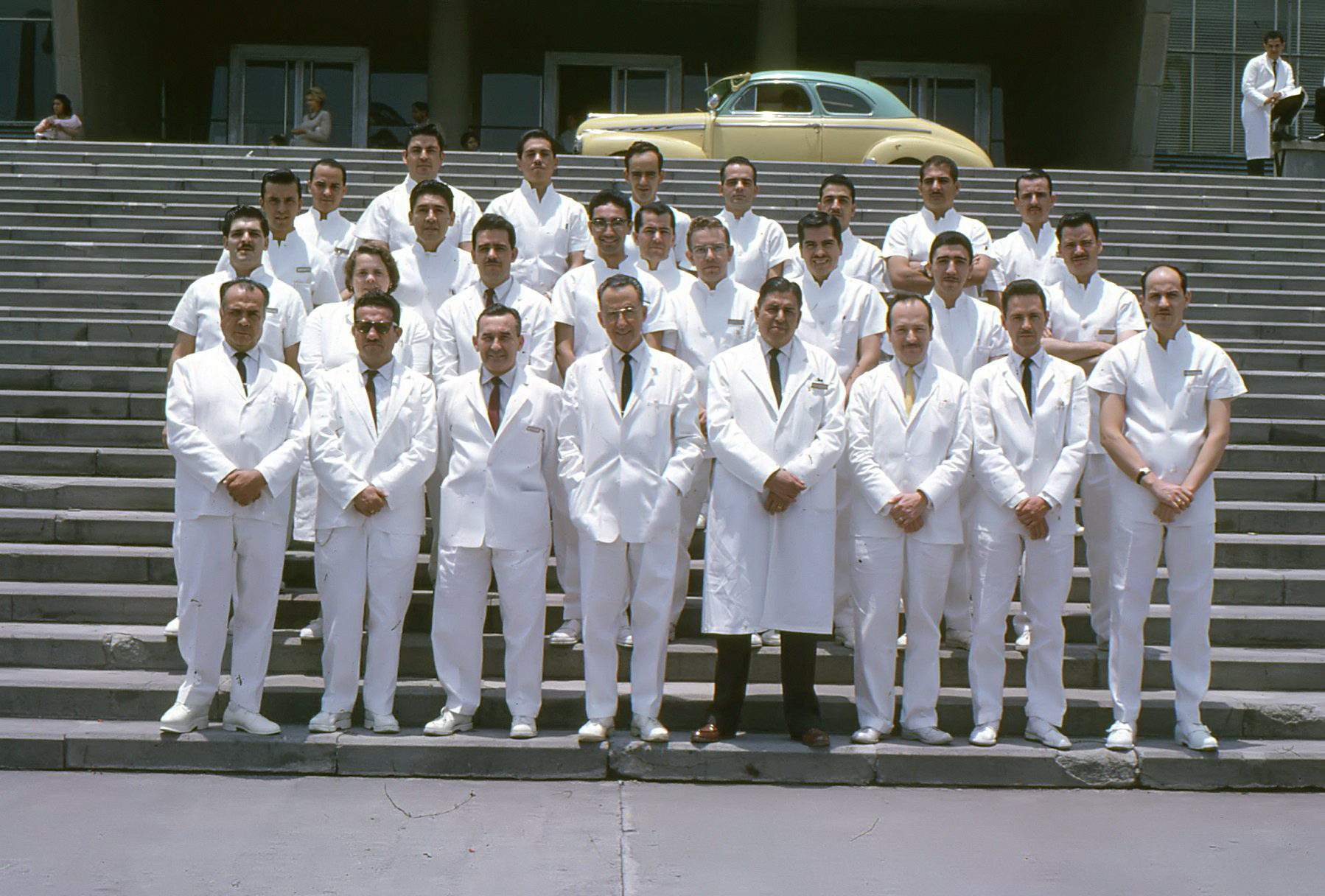 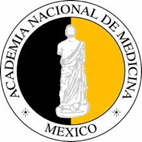 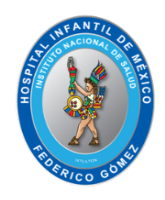 $ 390.00
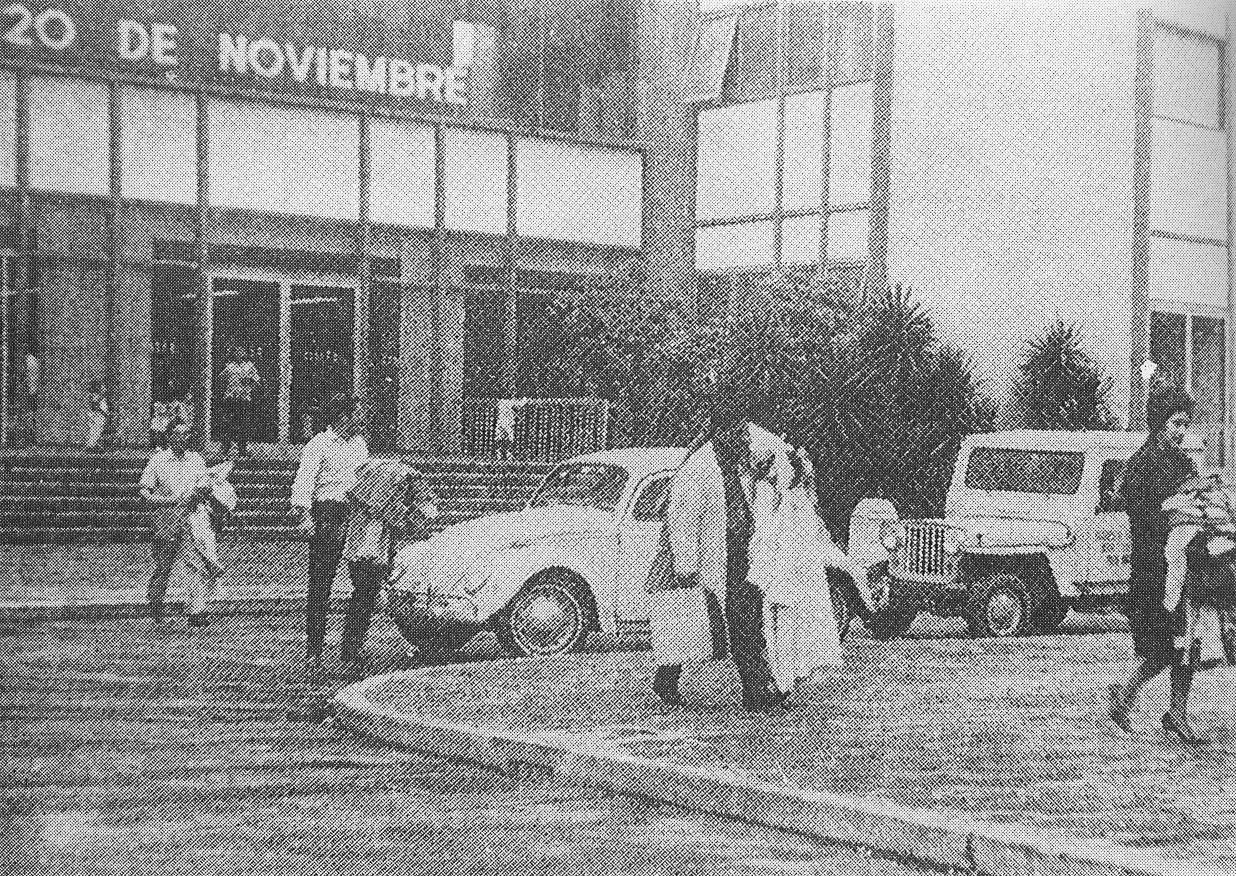 EL ORIGEN
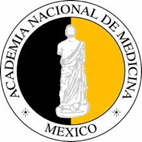 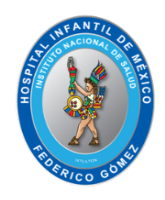 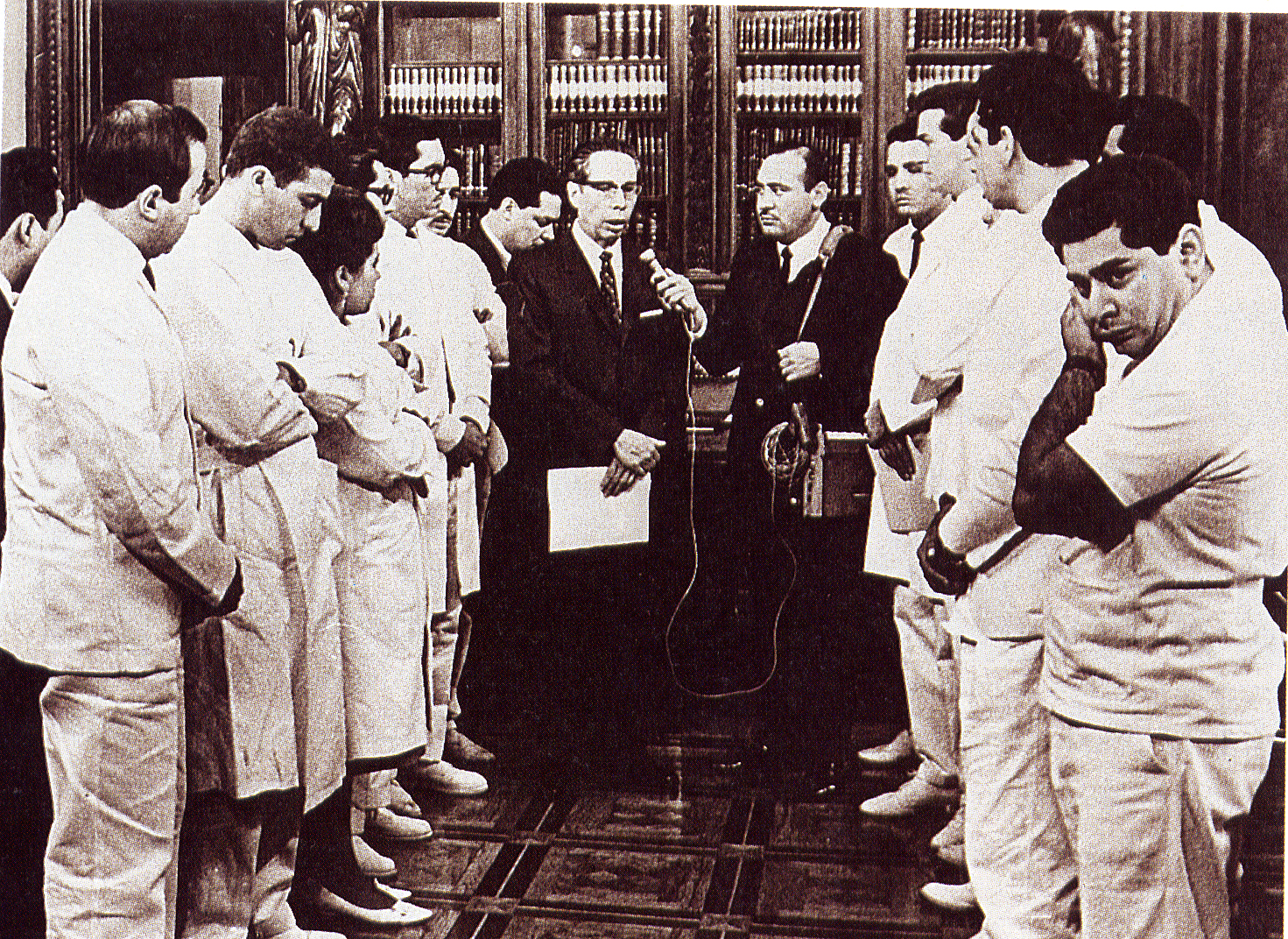 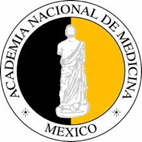 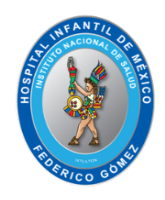 8 de diciembre de 1964
PALACIO NACIONAL
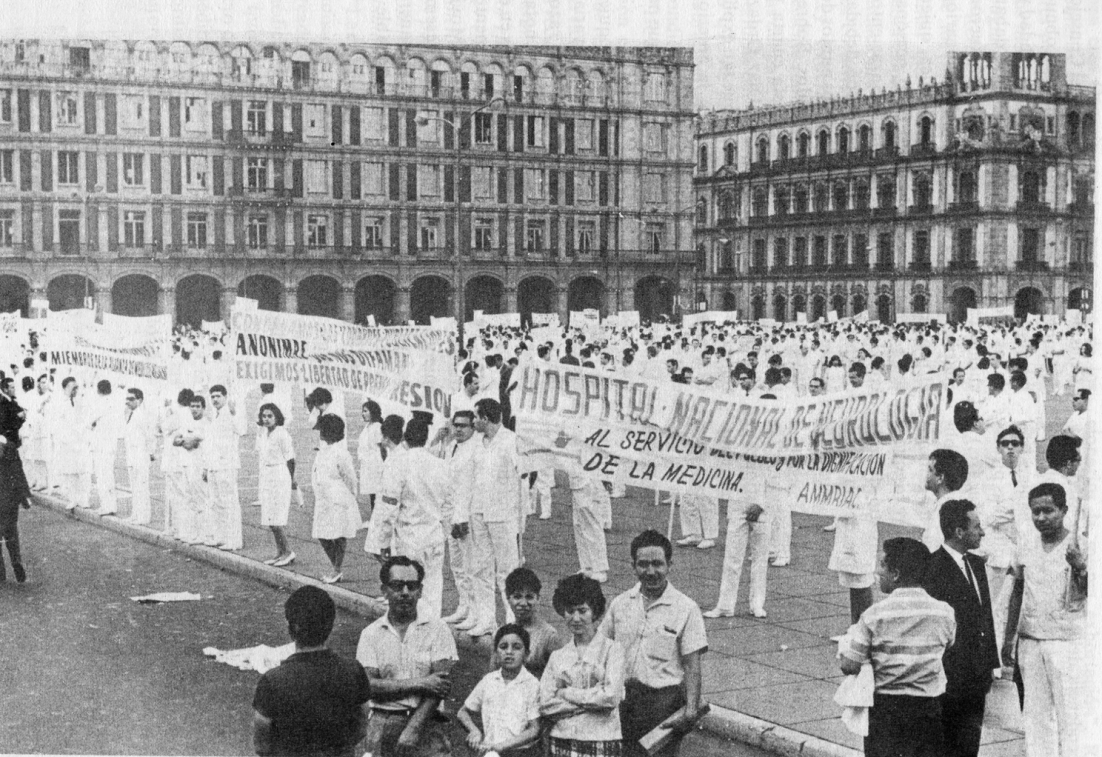 A.M.M.R.I.
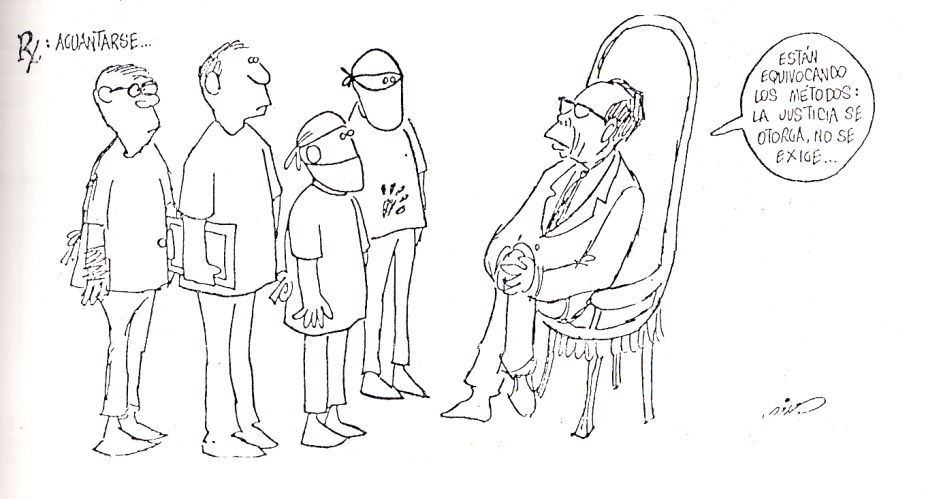 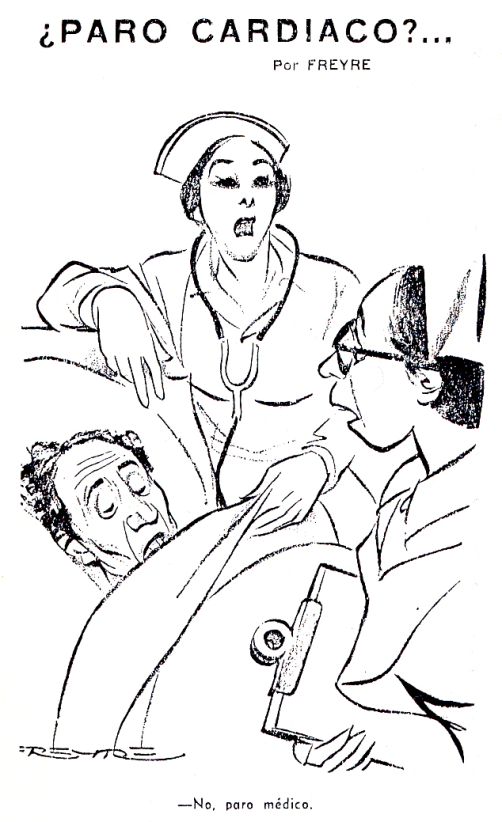 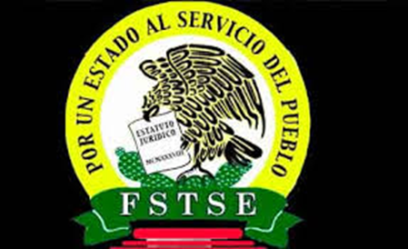 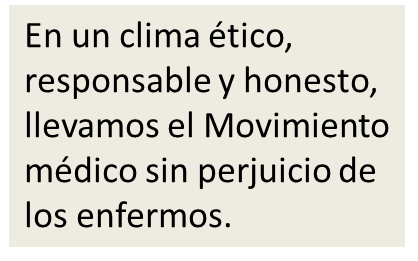 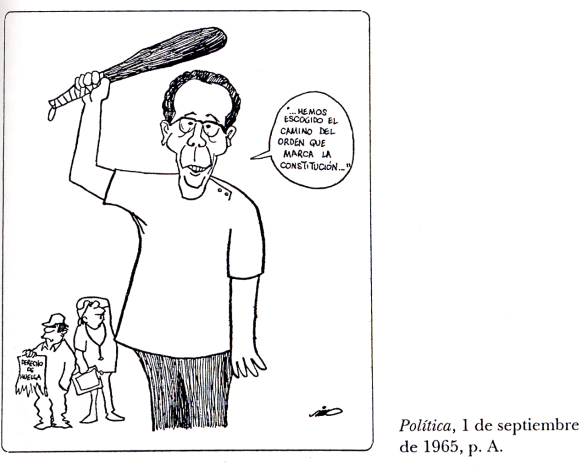 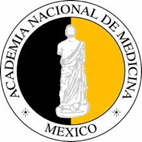 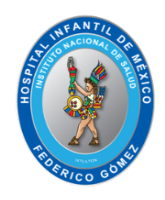 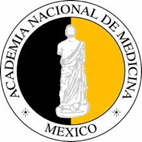 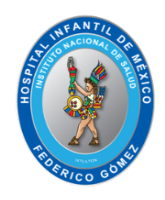 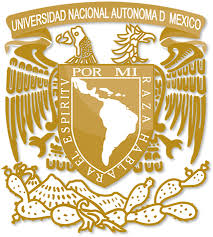 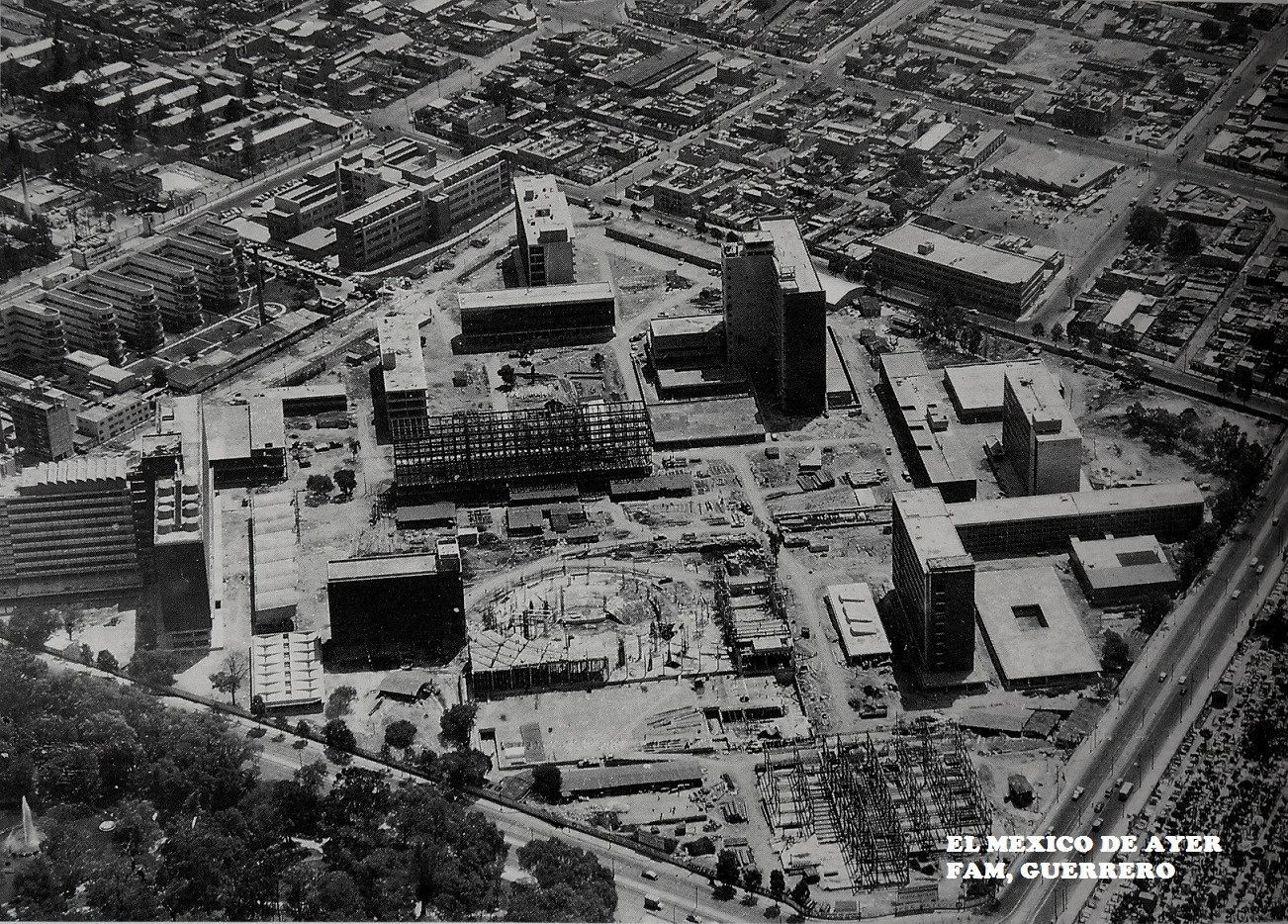 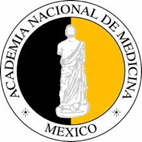 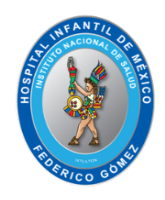 VIVIENDA, ALIMENTACIÓN, HIGIENE, SUELDOS
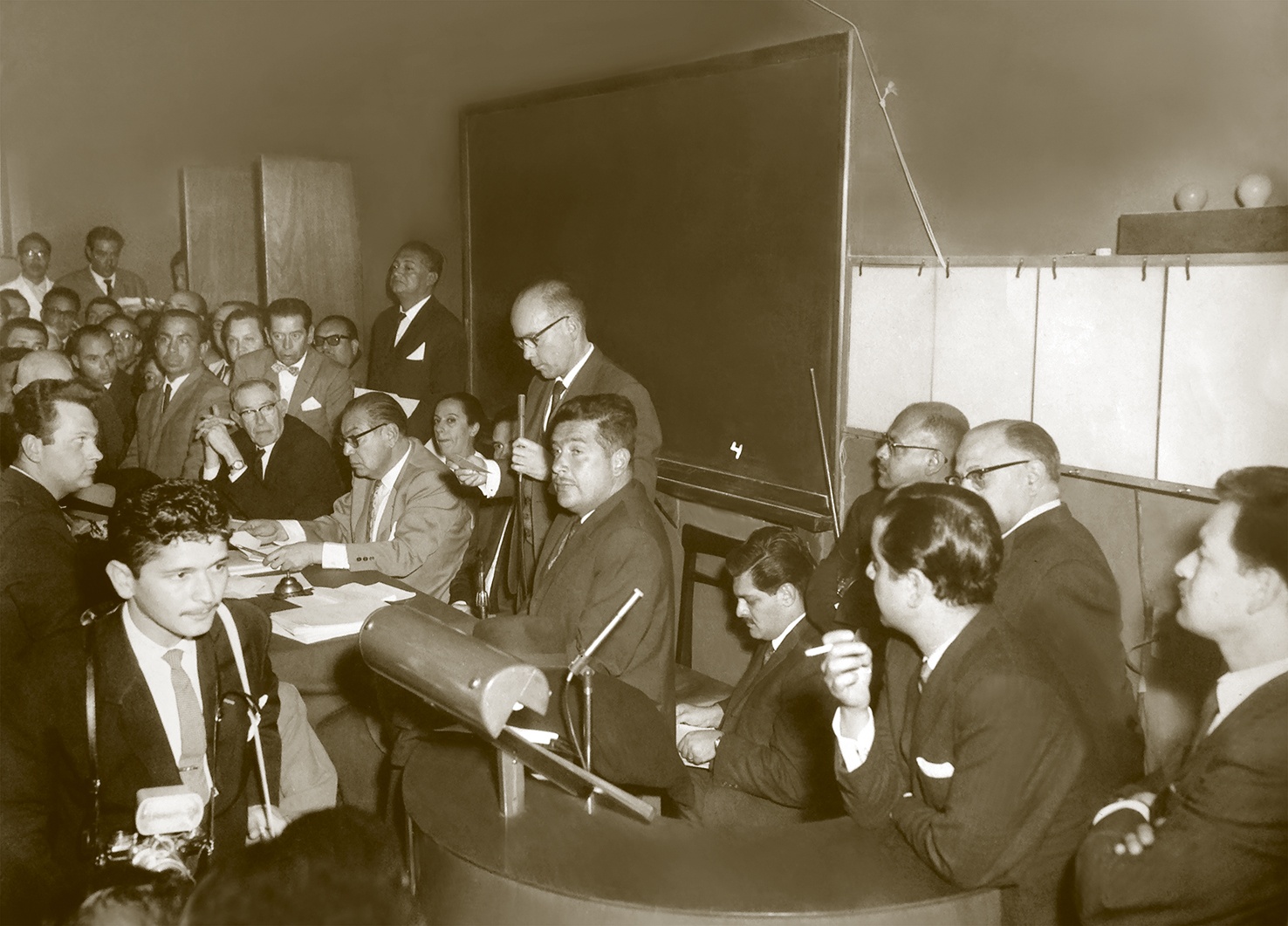 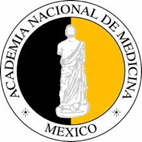 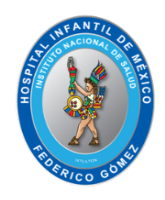 Asamblea Constitutiva
ALIANZA DE MEDICOS MEXICANOS
MANIFIESTO
“POR LA SALUD DEL PUEBLO Y EL PROGRESO DE LA MEDICINA EN MÉXICO”
MANIFIESTO AMM
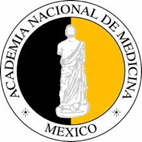 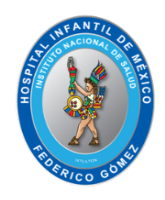 ASPIRACIONES Y POSTULADOS 
MEDICO-SOCIALES Y PROFESIONALES
OBJETIVOS Y FINALIDADES
MEJORAMIENTO PROFESIONAL Y CULTURAL
MEJORAR LA CALIDAD DE LA ATENCIÓN
UNIDAD MÉDICA NACIONAL
CONSEJO DIRECTIVO
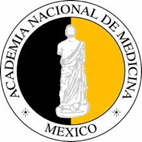 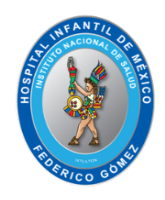 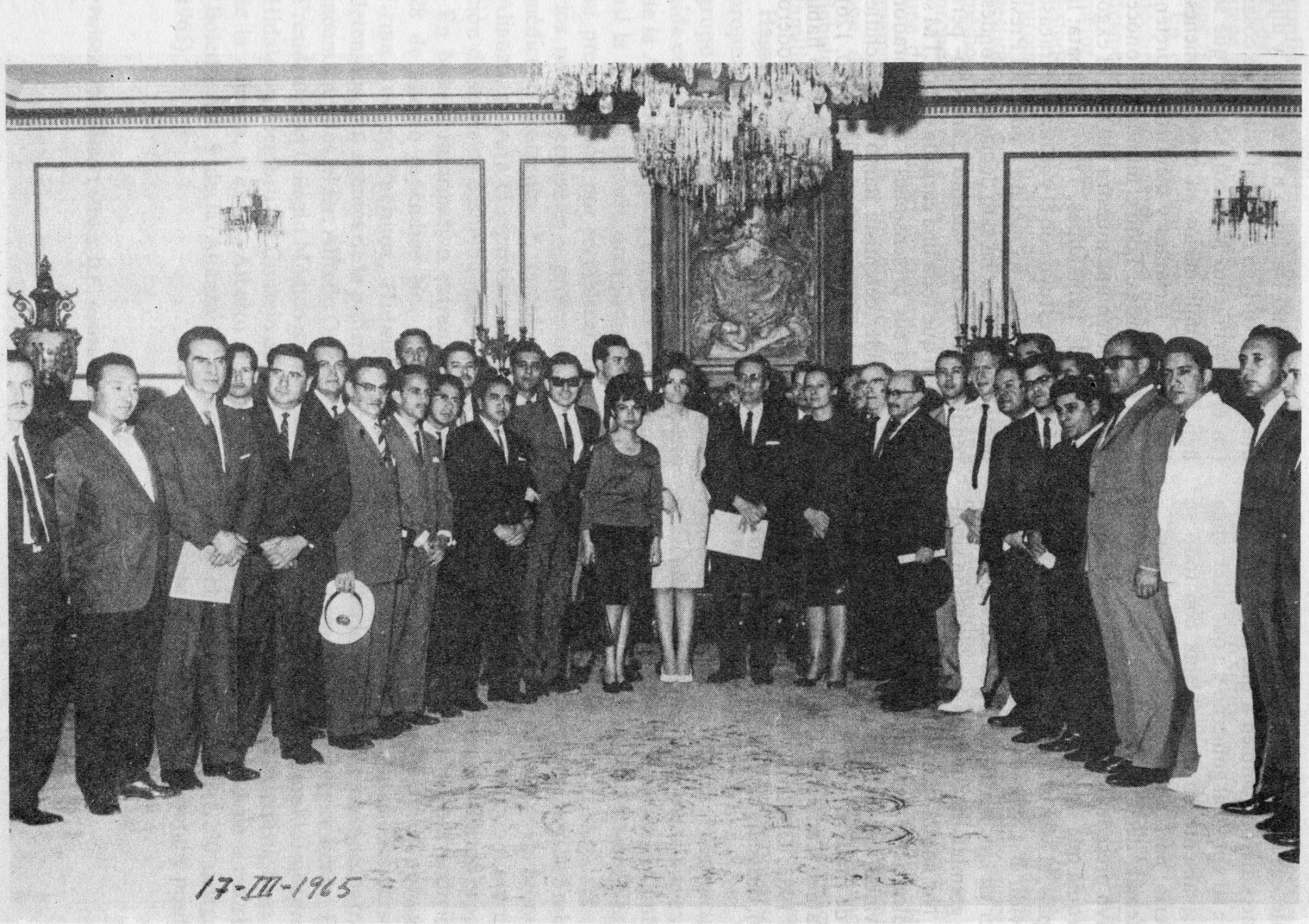 20 de enero de 1965
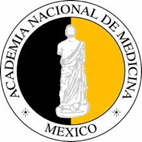 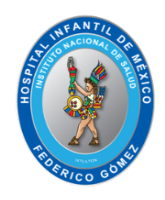 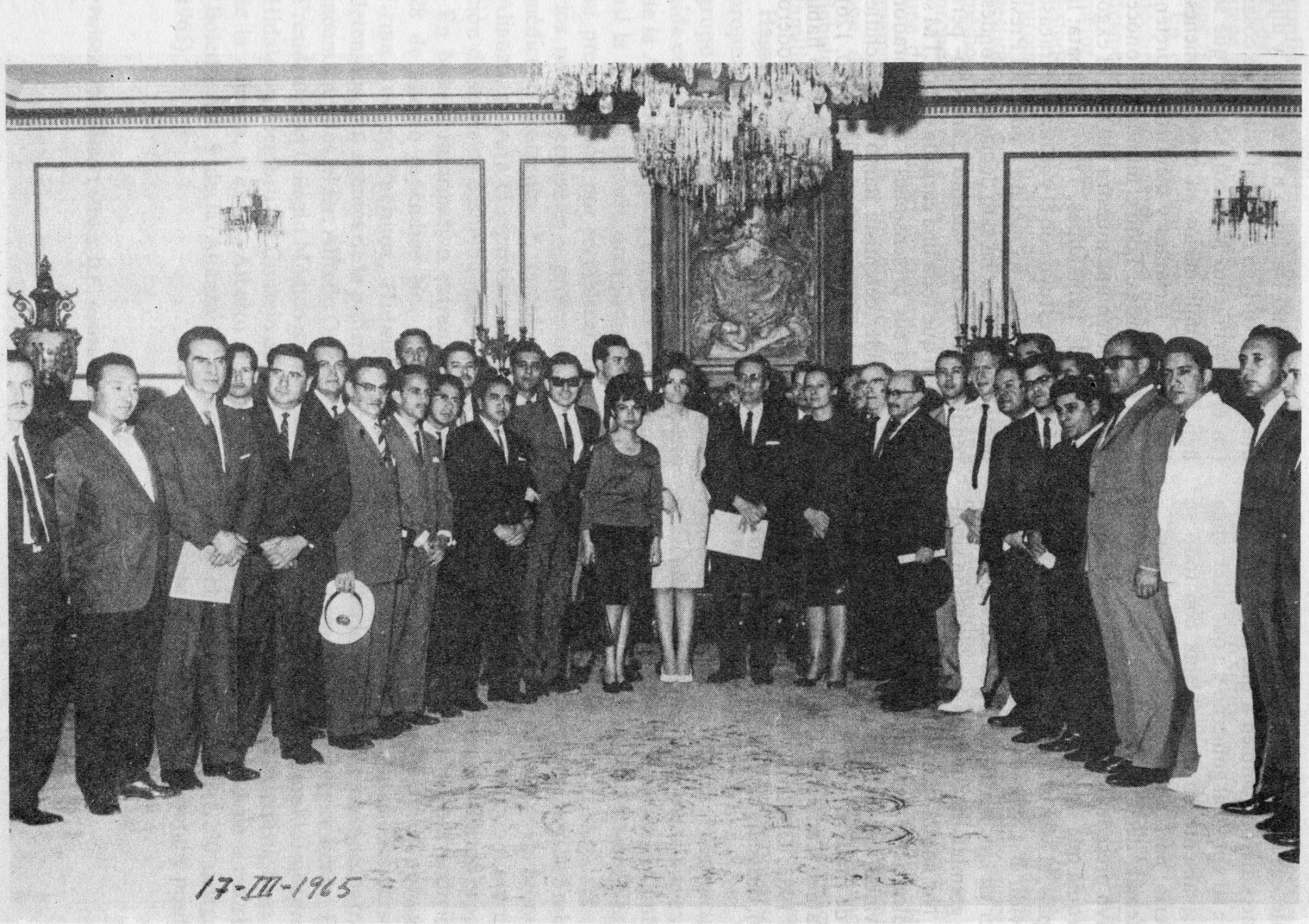 Médicos cesados
Plazas de base
Planes de enseñanza
Problemas de cada hospital
Contrato–beca con aumento de salarios
20 de enero de 1965
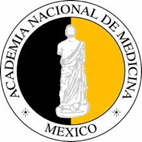 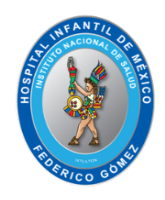 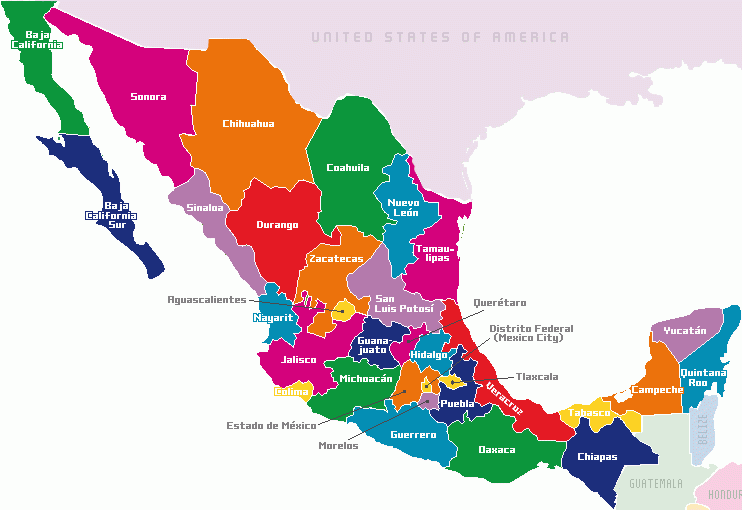 BRIGADAS
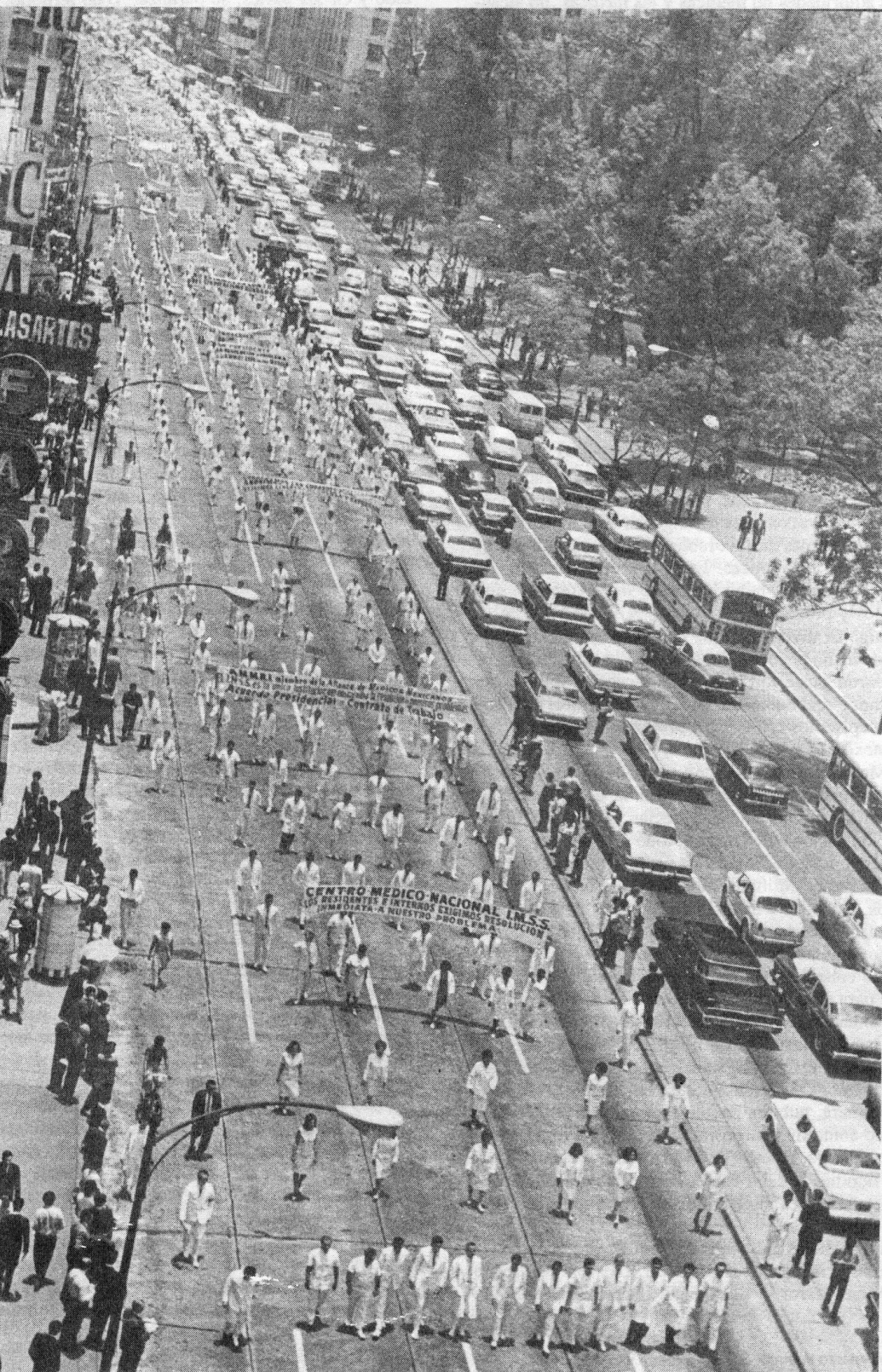 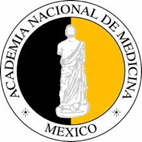 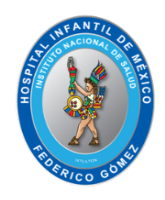 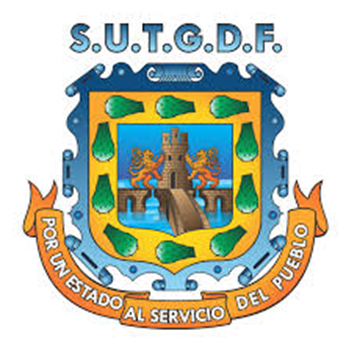 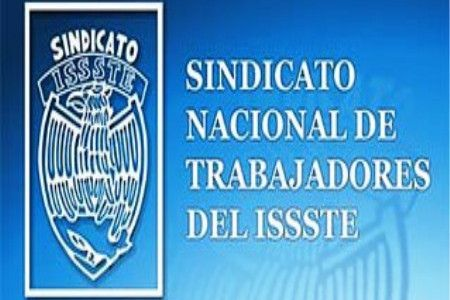 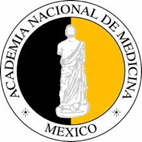 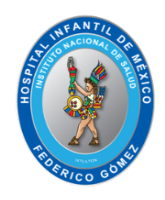 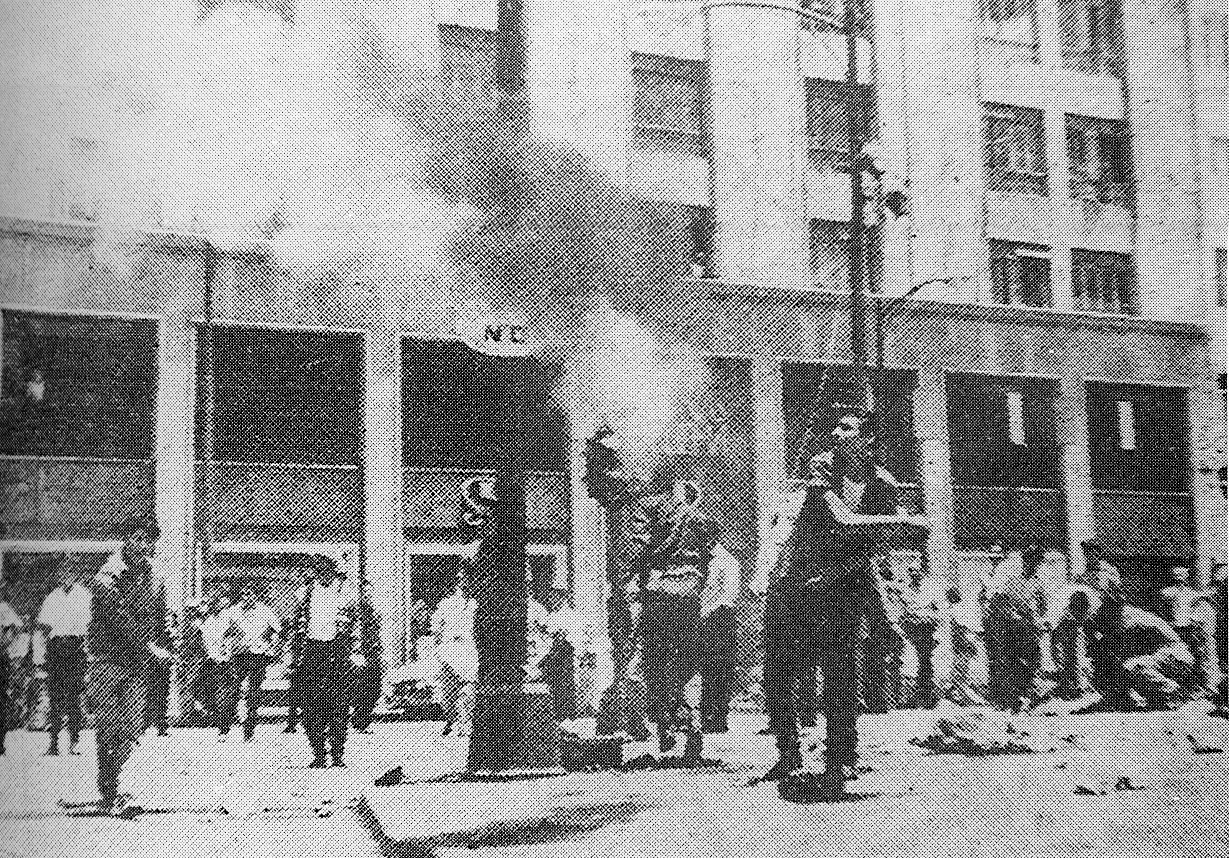 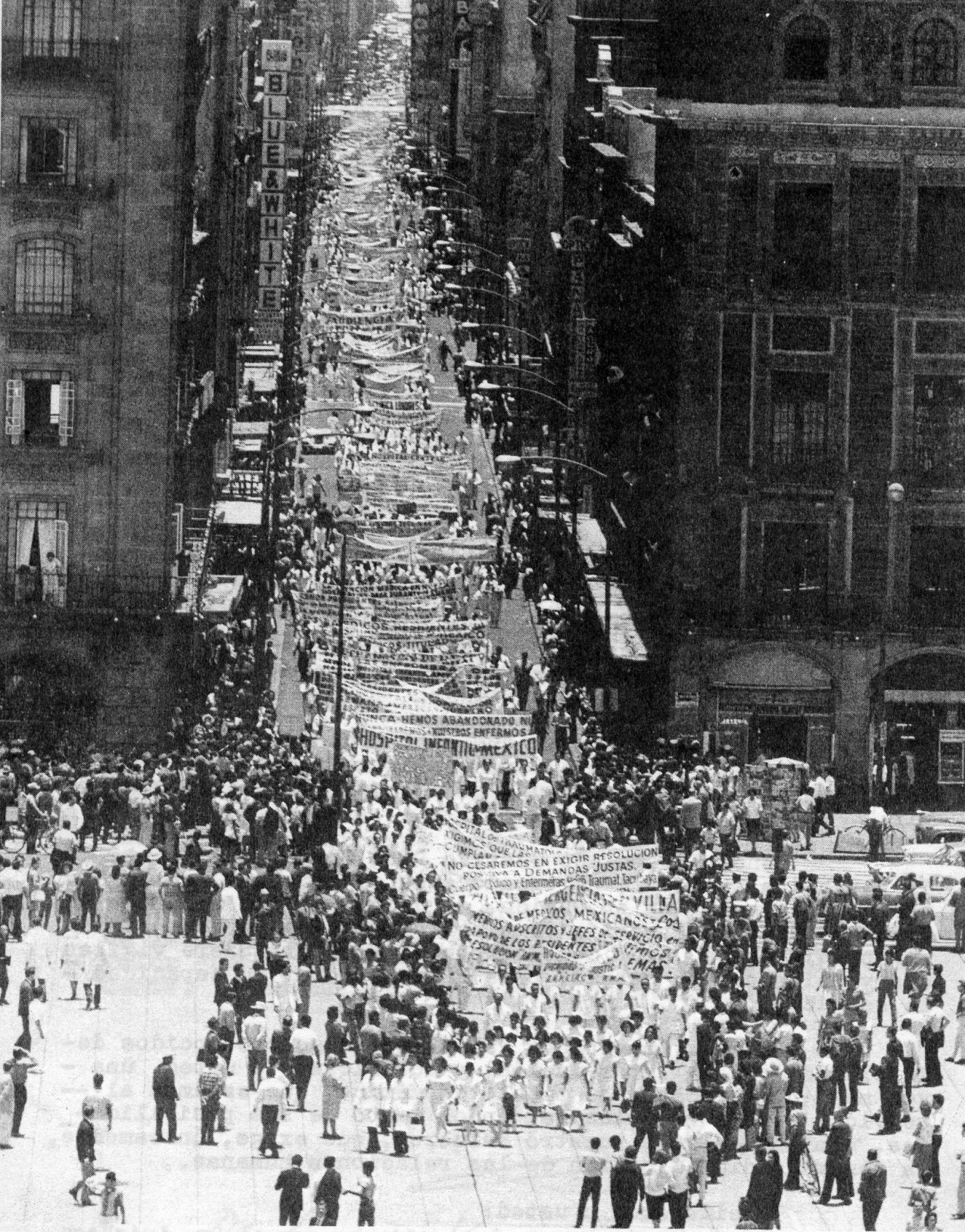 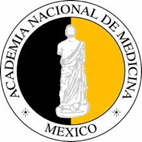 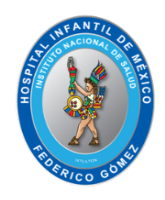 Asociación de  Médicos Mexicanos
Residentes  e Internos (AMMRI)
FECHA  DE CADA PARO
26.11.64 – 20.12.64 (26d)
13 a 30 Enero 1965  (11d)
20.04 a 03.06 1965  (43d)
14.08 a 06.09 1965  (28d)
1ª Entrevista presidencial:
8 de Diciembre 1964

2ª Entrevista presidencial:
20 de Enero de 1965
3ª Entrevista presidencial
23 de junio de 1965
18.01.65-01.09.65
ALIANZA DE MÉDICOS MEXICANOS
“POR LA SALUD DEL PUEBLO Y EL PROGRESO DE LA MEDICINA EN MÉXICO”
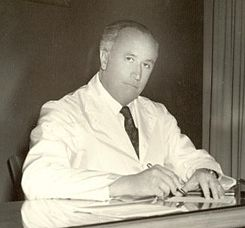 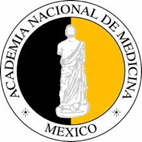 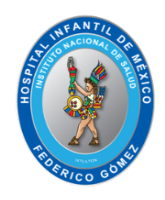 INSTITUTO NACIONAL
DE ENFERMEDADES RESPIRATORIAS
“Dr. Ismael Cosío Villegas”
Dr. Ismael Cosío Villegas (1902-85)
Se declara en favor del movimiento médico. 
En 1965 renuncia al cargo de director del Sanatorio de Huipulco.
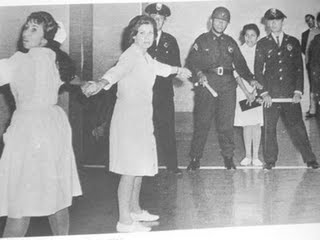 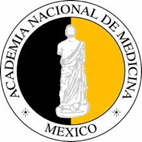 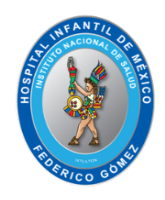 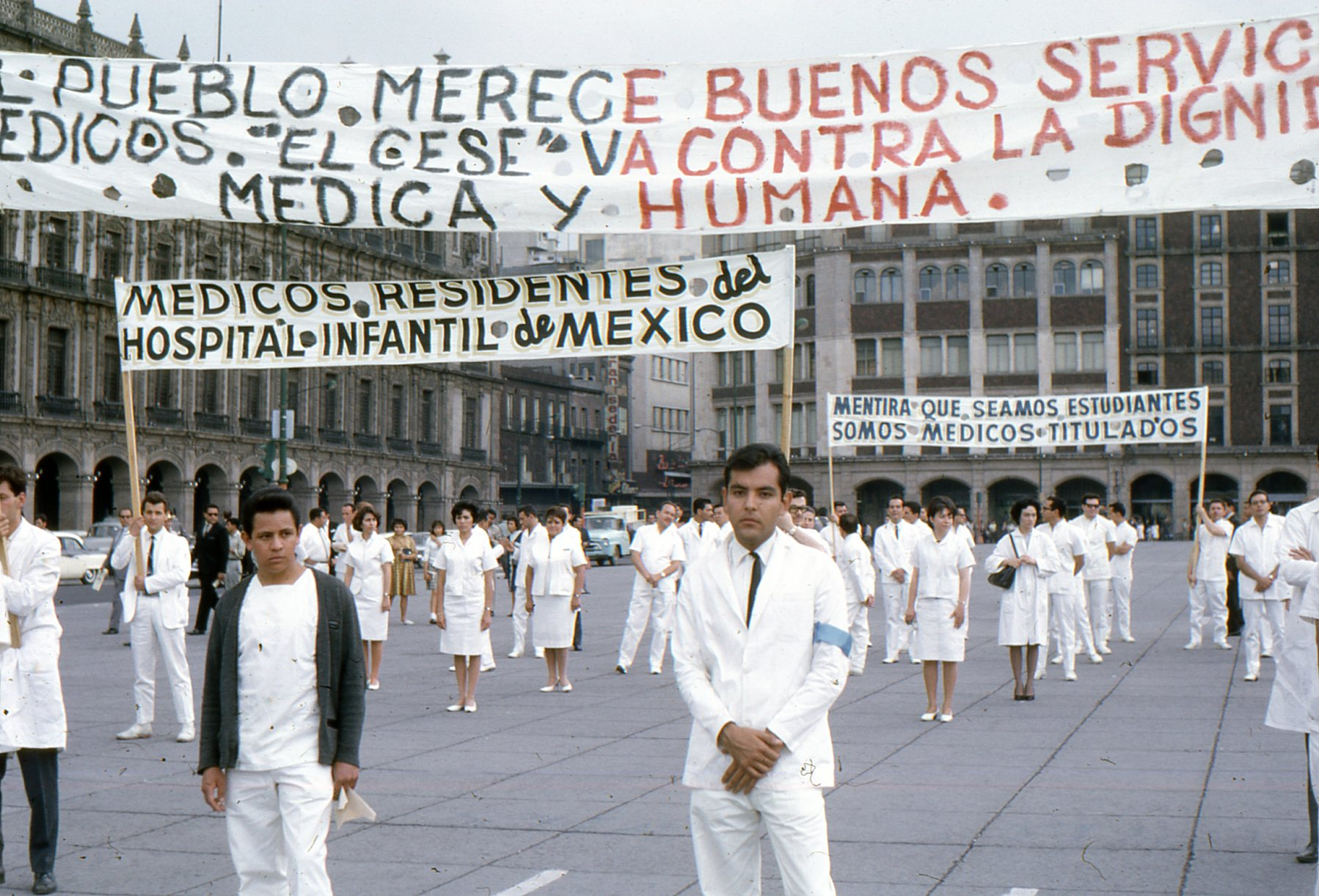 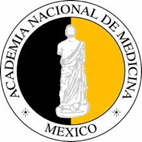 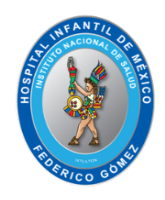 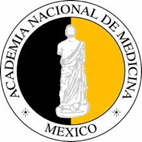 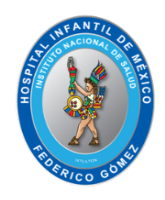 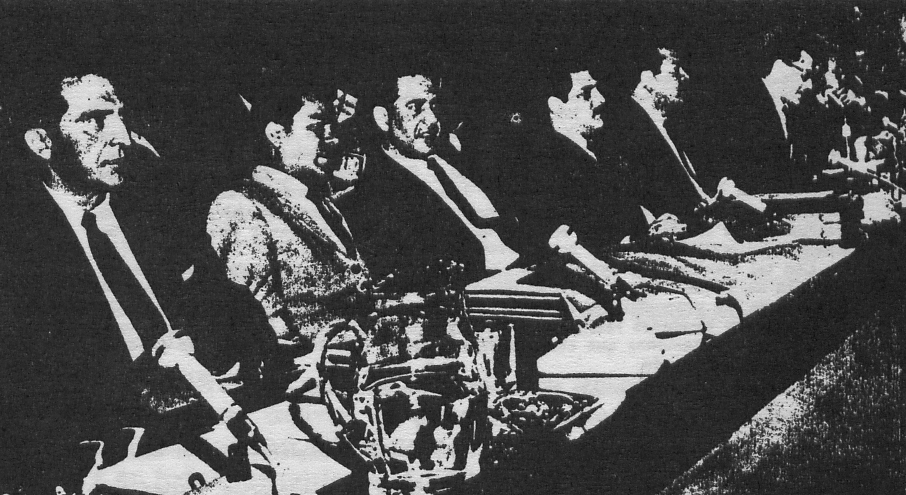 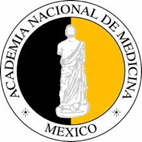 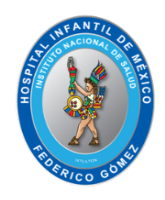 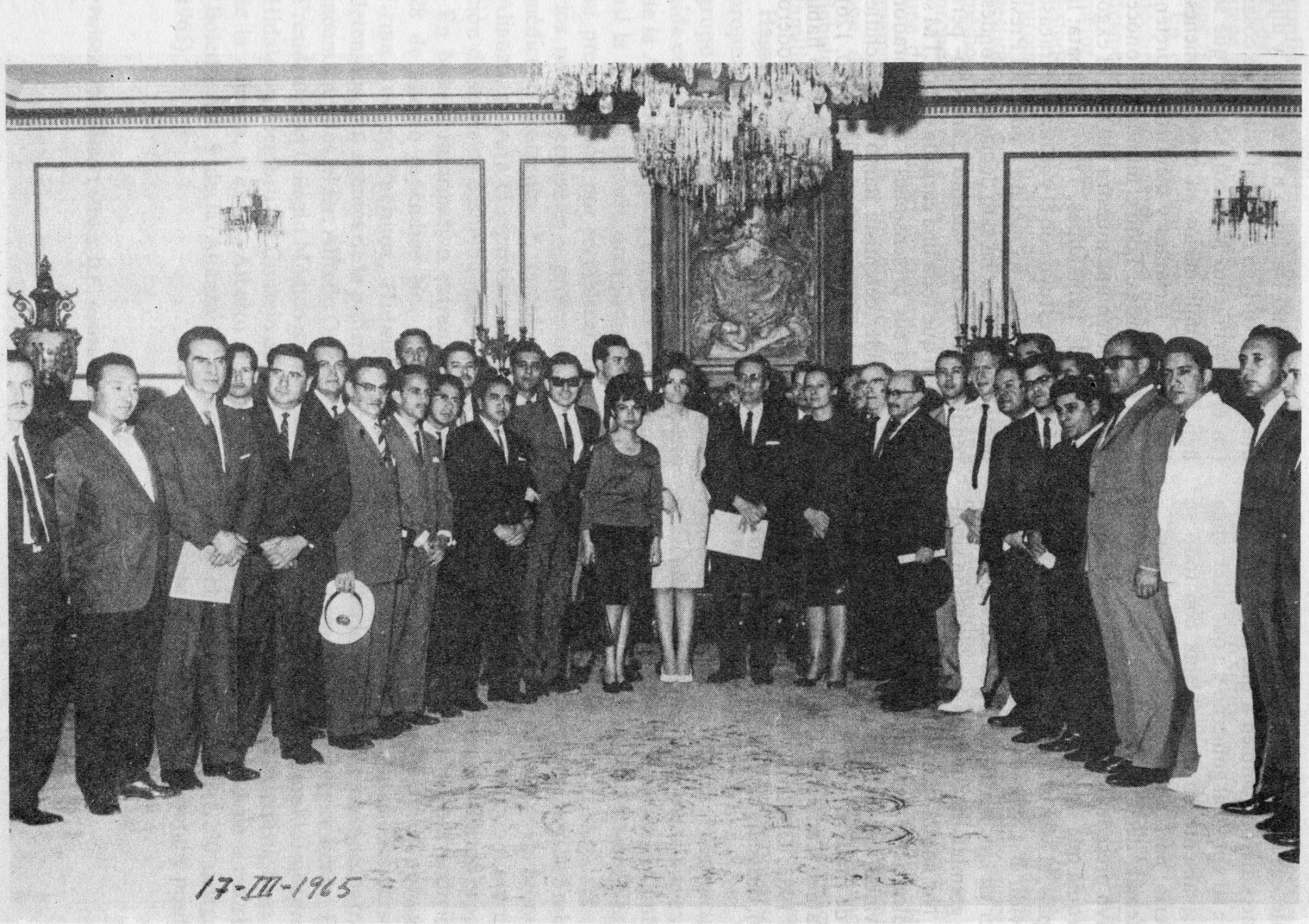 3ª. Entrevista
23.06.65
Acuerdo
09.07.65
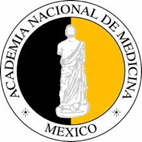 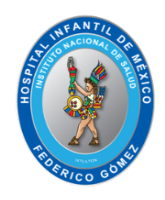 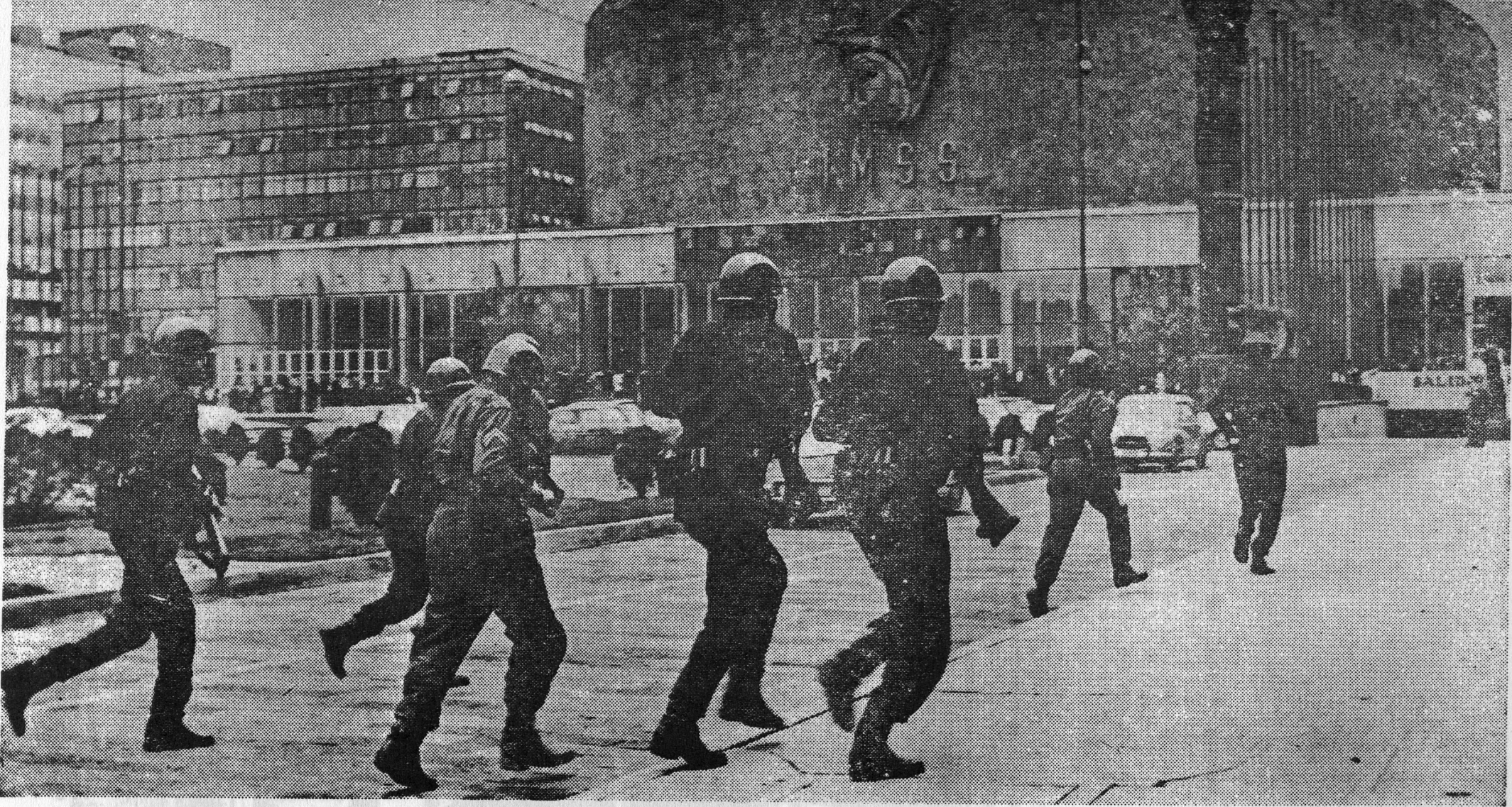 PERSECUCIONES		CESES			LISTA NEGRA
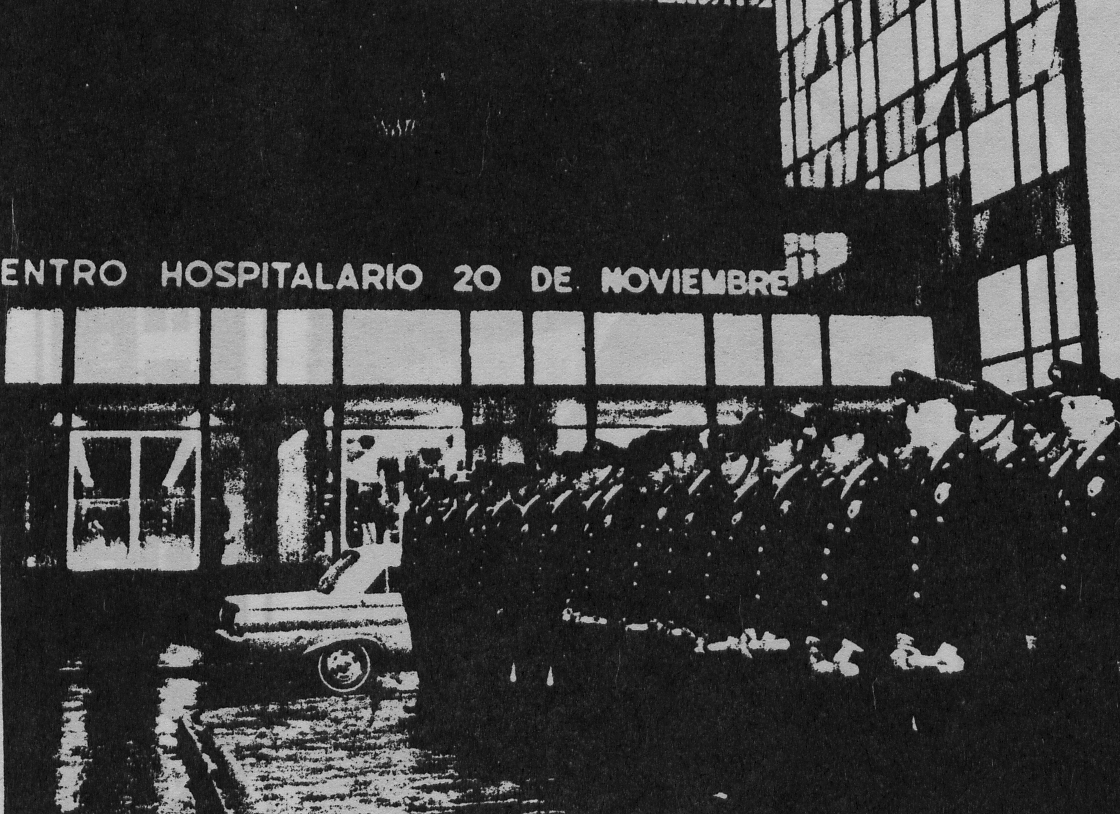 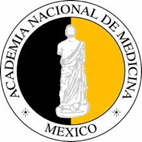 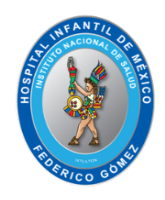 «ENEMIGOS DEL GOBIERNO»
DESCONFIANZA EN LIDERES
FALTA DE APOYO GREMIAL
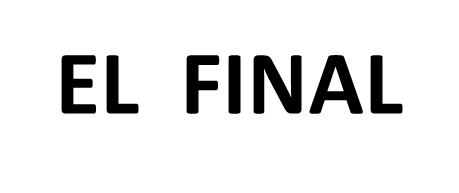 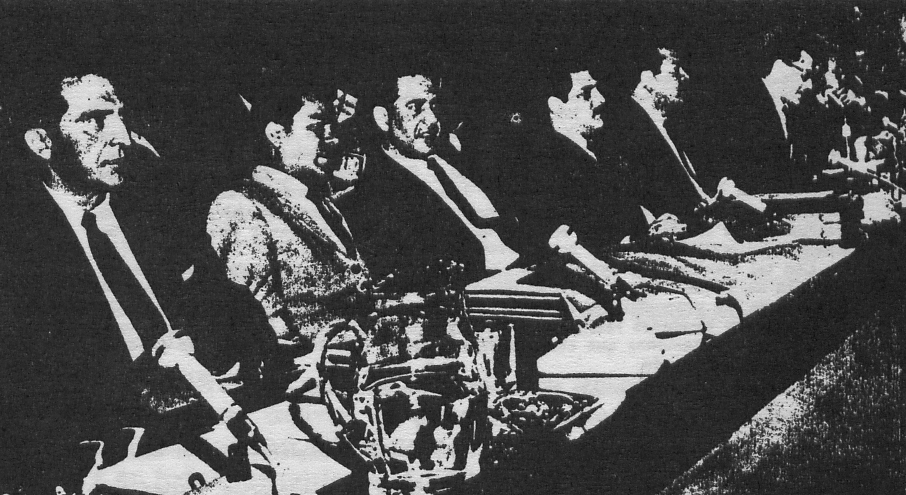 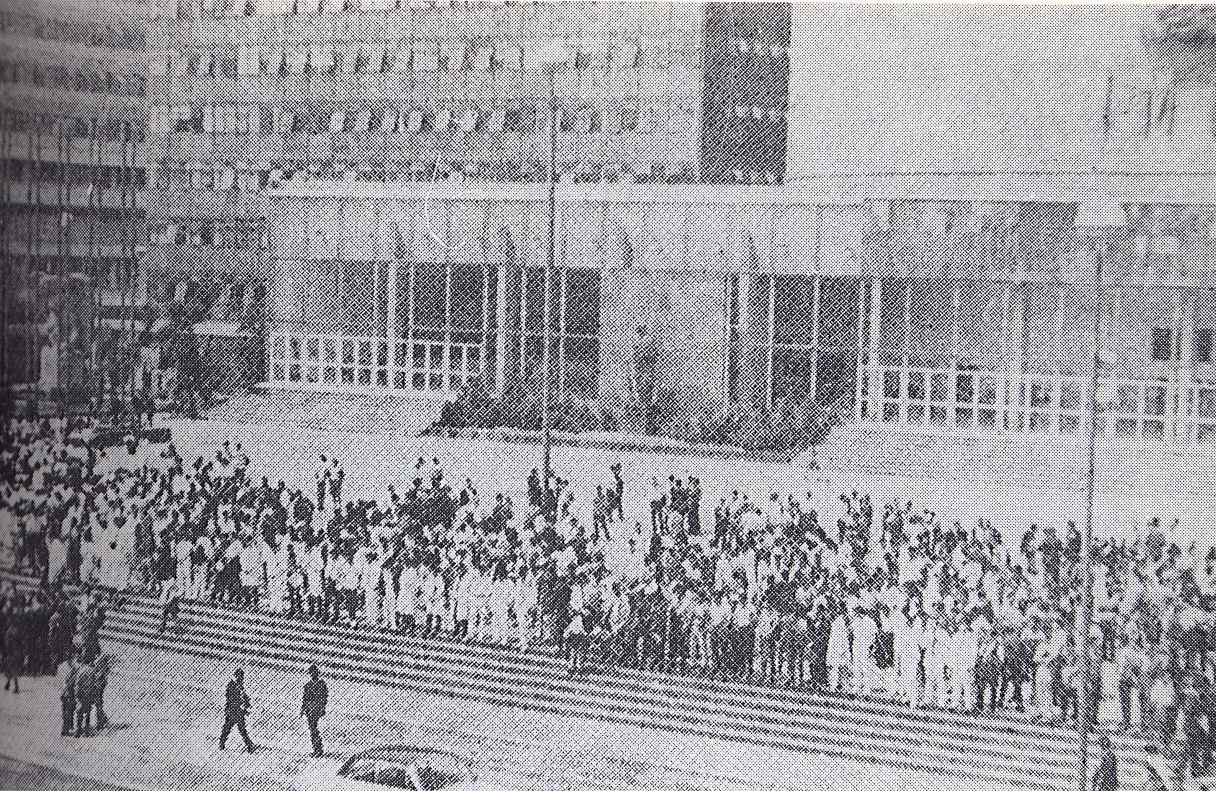 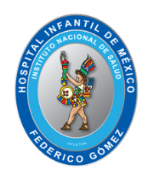 SERVICIO PRECARIO DE SALUD
PÉRDIDA DE CONFIANZA Y DE AUTORIDAD MORAL
CONSULTAS DE 15 MINUTOS
SATURACIÓN DE TIEMPOS QUIRÚRGICOS Y DE
PROCEDIMIENTOS DE DIAGNÓSTICO
ESCASES Y ENCARECIMIENTO DE MEDICAMENTOS
REFORMA
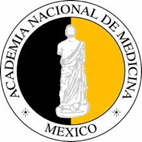 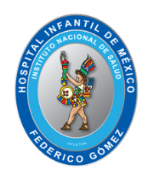 REFORMA
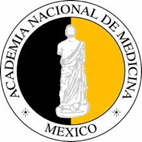 ALCOHOLISMO
DROGADICCIÓN
CONTAMINACIÓN
VIALIDAD
SEXUALIDAD
PSICONEUROSIS
VIOLENCIA
SUICIDIO
PROBLEMAS 
MÉDICOS Y NO CARCEL
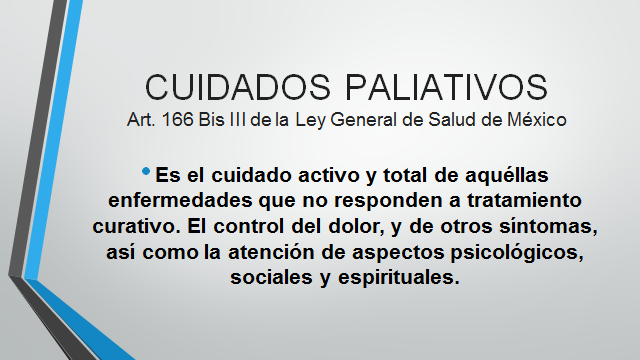 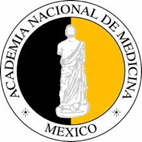 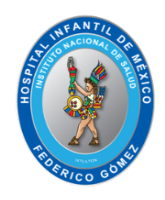 JURAMENTO HIPOCRÁTICO HUMANITARIO
REFORMA
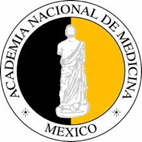 CONSEJOS DE ESPECIALIDADES
 COMITÉ DE ETICA Y TRANSPARENCIA EN LA RELACIÓN MÉDICO-INDUSTRIA
 COORDINAR ACCIONES DE LOS SERVICIOS DE SALUD
 REFERENCIAS Y CONTRA-REFERENCIAS EFECTIVAS
 APOYO DE INSTITUCIONES PRIVADAS AL SEGURO POPULAR Y DERECHOHABIENTES NO ATENDIDOS
“POR LA SALUD DEL PUEBLO Y EL PROGRESO DE LA MEDICINA EN MÉXICO”
AGRADEZCO SU ATENCIÓN, 
COMENTARIOS Y SUGERENCIAS


PARA PEDIR POSADA
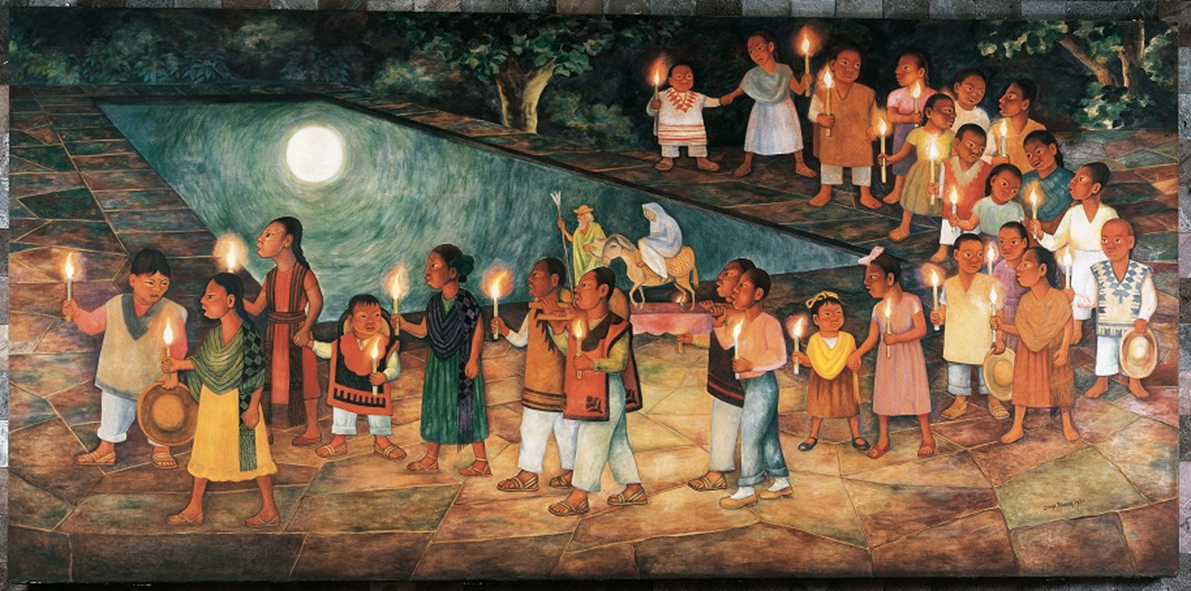 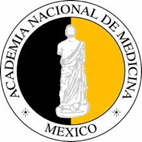 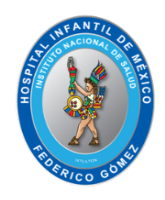 «La posada» Diego Rivera. Acervo cultural del HIMFG